Week 11 – Continuum models –Part 1: Transients
11.1 Transients
       - sharp or slow
11.2  Spatial continuum
      - model connectivity
      - cortical connectivity
11.3  Solution types
         -  uniform solution
         - bump solution
11.4. Perception
11.5. Head direction cells
Biological Modeling of Neural Networks:
Week 11 – Continuum models:
Cortical fields and perception
Wulfram Gerstner
EPFL, Lausanne, Switzerland
[Speaker Notes: Lecture 11: Quiz after 35 minutes, then spatial continuum; 
                   blackboard calculation before the break to the point before the continuum limit is taken:
Second lecture: Exercise 1 at 10:30-10:45
Third lecture : Exercise 2 at 11:18-11:30
Stopped at 11:45]
review from Week 10-part 3:   mean-field arguments
Single population
full connectivity
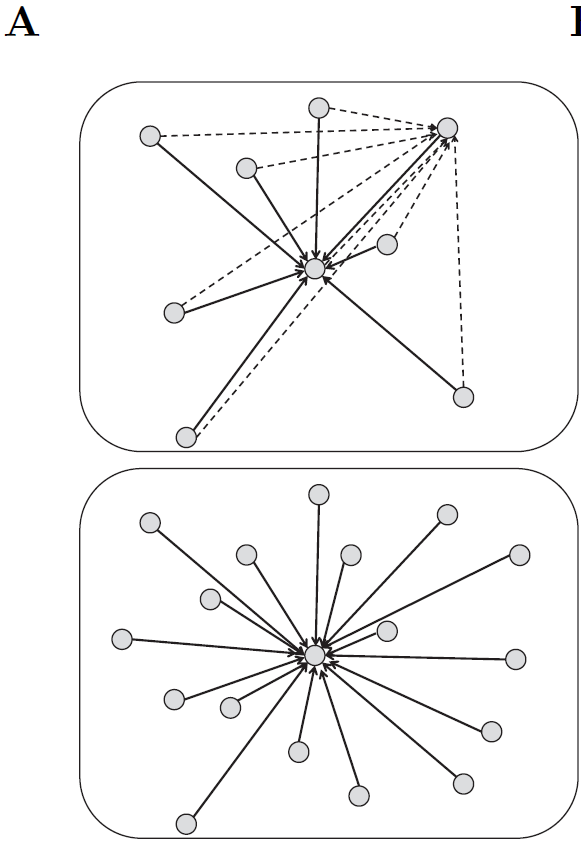 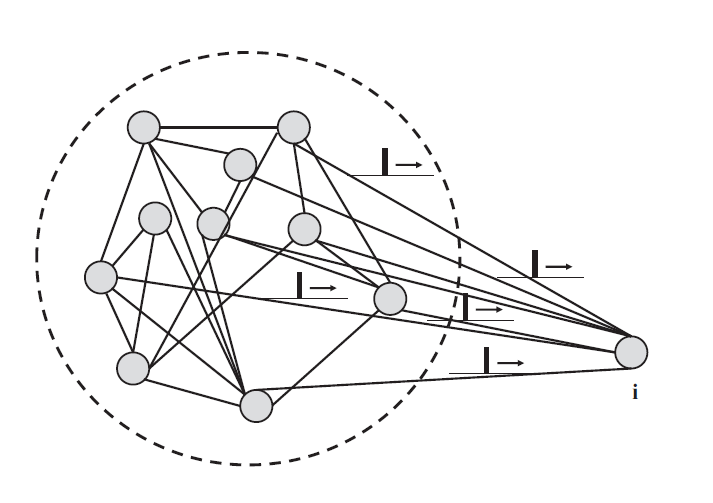 All neurons receive the same 
total input current (‘mean field’)
Review from Week 10:   stationary state/asynchronous activity
Homogeneous network
All neurons are identical,
Single neuron rate = population rate
A(t)= A0= const
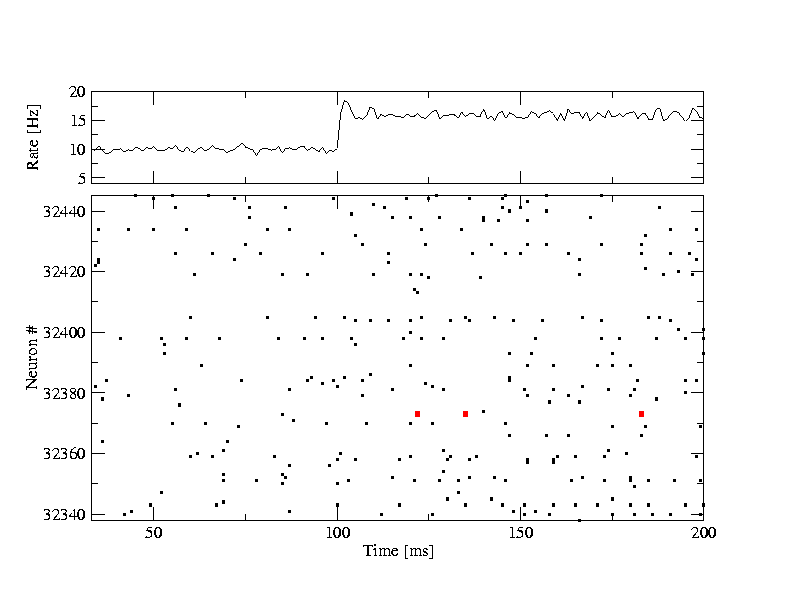 Single neuron
frequency (single neuron)
Week 10-part 3:   mean-field arguments
fully
connected
Index i disappears
All neurons receive the same total input current (‘mean field’)
All spikes, all neurons
Week 11-part 1:   Transients in a population of uncoupled neurons
t
h(t)
potential
A(t)
A(t)
population
activity
A(t)
A(t)
Blackboard:
 h(t)
?
I(t)
Students:
Which would you choose?
Week 11-part 1:   Transients in a population of neurons
Population
- 50 000 neurons
- 20 percent inhibitory
- randomly connected
Connections
4000 external
4000 within excitatory
1000 within inhibitory
-low rate
-high rate
input
Week 11-part 1:   Transients in a population of neurons
-low rate
-high rate
input
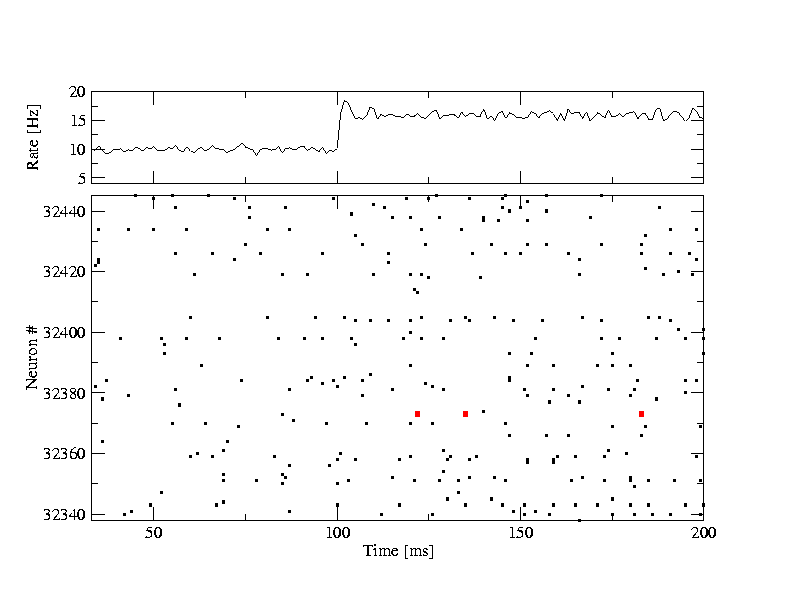 A [Hz]
10
32440
Neuron #
32340
time [ms]
200
50
100
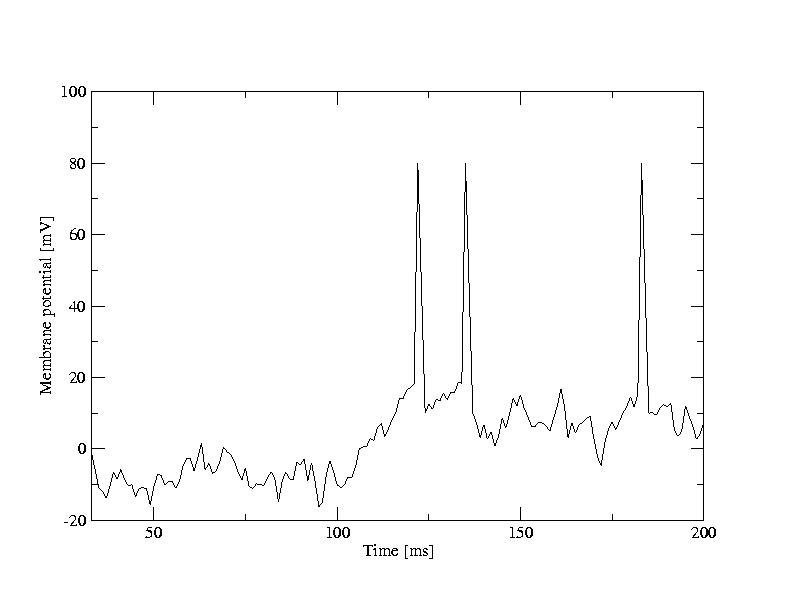 100
Neuron # 32374
u [mV]
Population
- 50 000 neurons
- 20 percent inhibitory
- randomly connected
0
time [ms]
200
50
100
Week 11-part 1:   Theory of transients for escape noise models
(escape noise/fast noise)
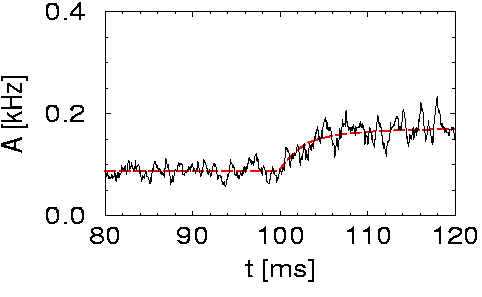 high noise
I(t)
I(t)
h(t)
h(t)
But transient oscillations
uncoupled population
(escape noise/fast noise)
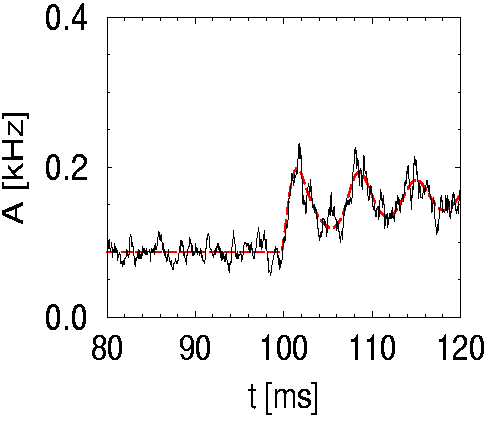 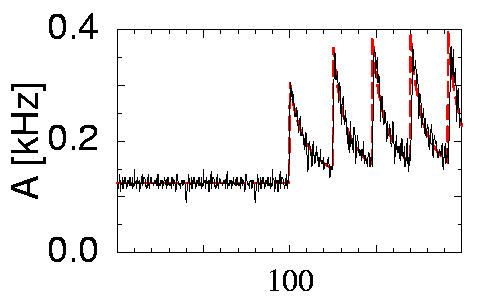 low noise
low noise
noise-free
fast transient
slow  transient
Week 11-part 1:   High-noise activity equation
noise model A
(escape noise/fast noise)
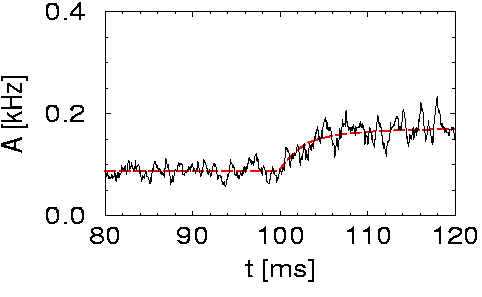 high noise
I(t)
h(t)
blackboard
In the limit of high noise,
Population activity
Membrane potential caused by input
slow  transient
Week 11-part 1:   High-noise activity equation
noise model A
(escape noise/fast noise)
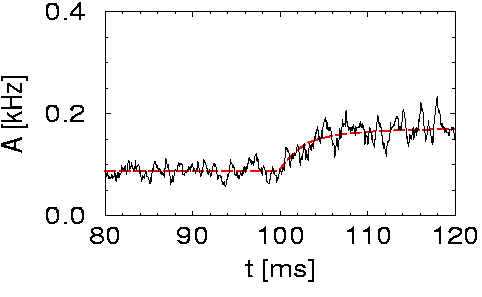 high noise
I(t)
h(t)
Population activity
Membrane potential caused by input
slow  transient
1 population = 1 differential equation
Week 10-part 2:  mean-field also works for random coupling
full connectivity
random: prob p fixed
random: number  K 
 of inputs fixed
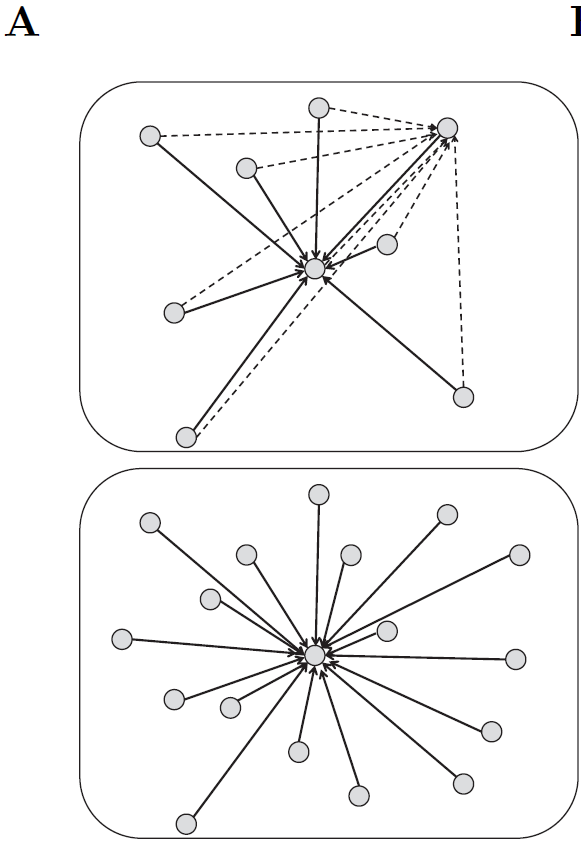 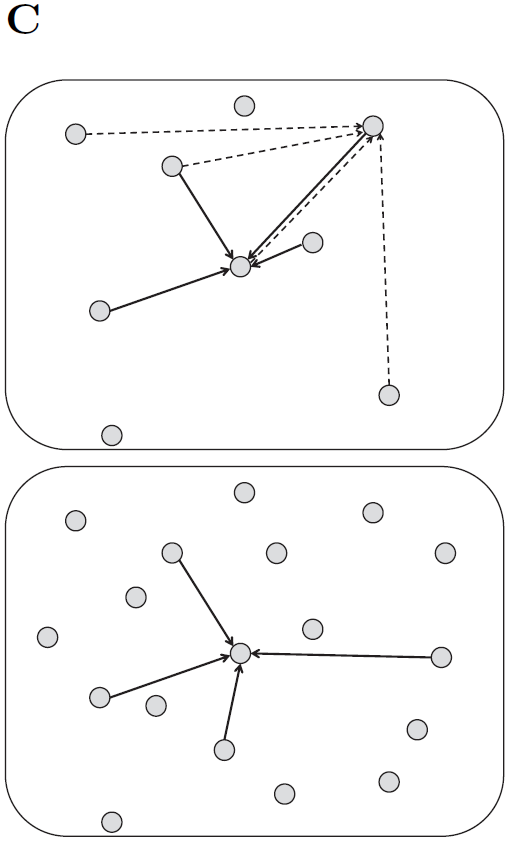 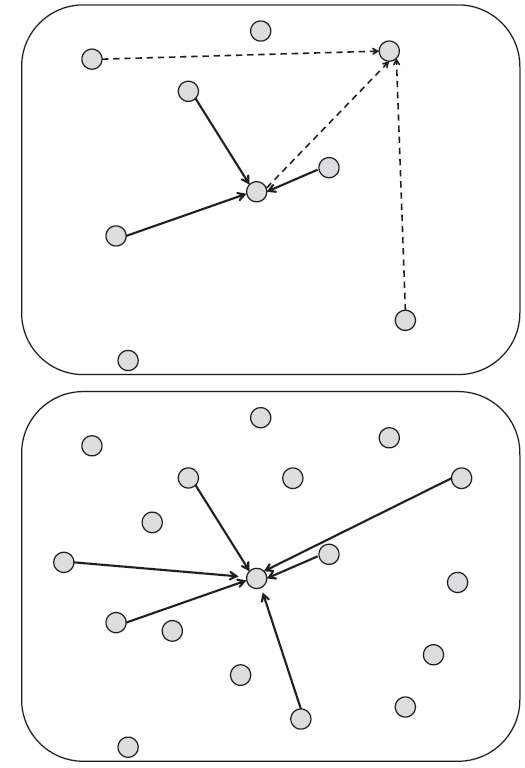 Image: Gerstner et al.
Neuronal Dynamics (2014)
Quiz 1, now
Population equations
[ ] A single cortical model population can exhibit transient oscillations
[ ] Transients are always sharp
[ ] Transients are always slow
[ ] in a certain limit transients can be slow
[ ] An escape noise model  in the high-noise limit
    has  transients which are always slow
[ ] A single population described by a 
    single first-order differential equation  (no integrals/no delays) 
     can exhibit transient oscillations
Week 11 – part 2 :
11.1 Transients
       - sharp or slow
11.2  Spatial continuum
      - from multiple to continuous populations
      - cortical connectivity
11.3  Solution types
         -  uniform solution
         - bump solution
11.4. Perception
11.5. Head direction cells
Biological Modeling of Neural Networks:
Week 11 – Continuum models:
Cortical fields and perception
Wulfram Gerstner
EPFL, Lausanne, Switzerland
[Speaker Notes: Lecture 11:]
Week 11-part 2:  multiple populations  continuum
Blackboard
Week 11-part 2:   Field equation (continuum model)
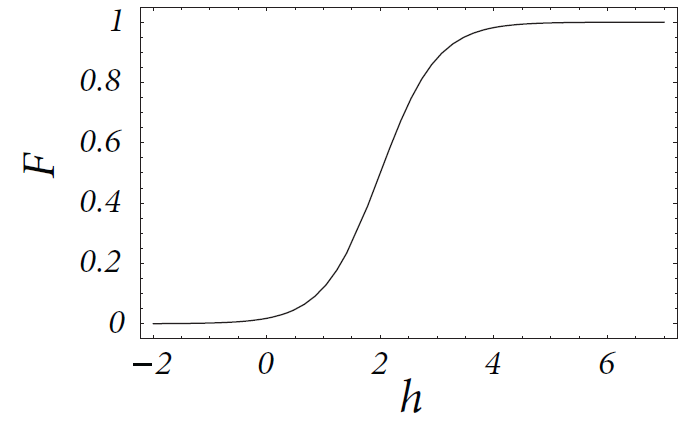 Population activity
Membrane potential caused by input
1 field = 1 integro-differential equation
Exercise 1.1 now (stationary solution)
Consider a continuum model,
Find analytical solutions:

  - spatially uniform solution  A(x,t)= A0
Next lecture at
10:45
If done: start with Exercise 1.2 now (spatial stability)
[Speaker Notes: Start exercise at 10:30]
Week 11-part 2:  coupling across continuum
x
y
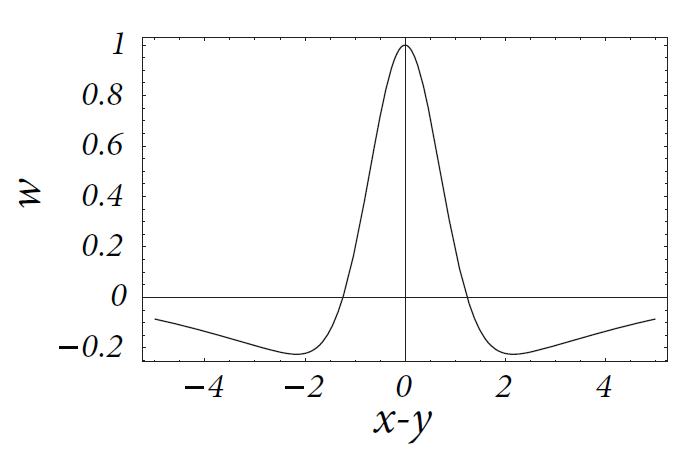 Mexican hat
Week 11-part 2:  cortical coupling
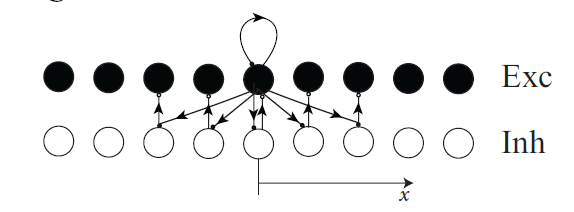 Week 11 – part 3 :
11.1 Transients
       - sharp or slow
11.2  Spatial continuum
      - from multiple to continuous populations
      - cortical connectivity
11.3  Solution types
         -  uniform solution
         - bump solution
11.4. Perception
11.5. Head direction cells
Biological Modeling of Neural Networks:
Week 11 – Continuum models:
Cortical fields and perception
Wulfram Gerstner
EPFL, Lausanne, Switzerland
[Speaker Notes: Lecture 11:]
Week 11-part 3:  Solution types (ring model)
Input-driven regime
Coupling:
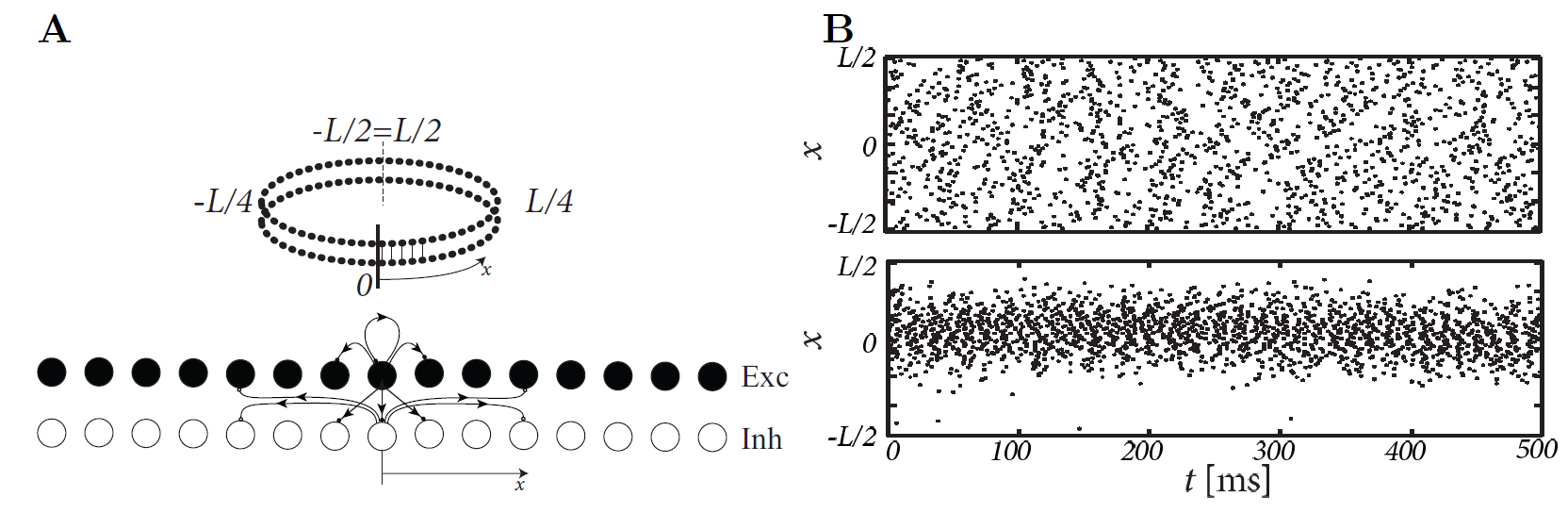 Bump attractor regime
Week 11-part 3:  Solution types: input driven regime
Field Equations:
Wilson and Cowan, 1972
I. Edge enhancement
A(x)
Weaker lateral connectivity
Possible interpretation
  of visual cortex  cells:
       (see final part this week)
0
I(x)
Week 11-part 3:  Solution types: bump solution
Field Equations:
Wilson and Cowan, 1972
II: Bump formation:
  activity profile in the absence of input
A
strong lateral connectivity
Possible interpretation
  of head direction cells:
     (see later today)
0
[Speaker Notes: I stopped here the end of the second lecture (at 11:00)]
Exercise 2.1+2.2 now (stationary bump solution)
Next lecture at
11:28
Consider a  continuum model,
Find analytically the bump solutions
w(x-y)
[Speaker Notes: Start here at 11:18]
Week 11-part 3:  Solution types: bump solution
Spiridon&Gerstner
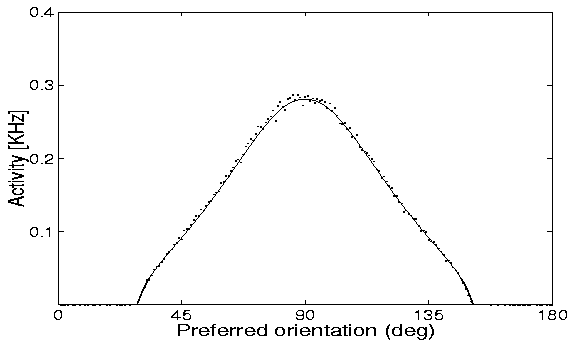 Comparison simulation of neurons
   and macroscopic field equation
See: Chapter 9, book:
Spiking Neuron Models,
W. Gerstner and W. Kistler, 2002
Continuum: stationary profile
Week 11-part 3:  Solution types (continuum model)
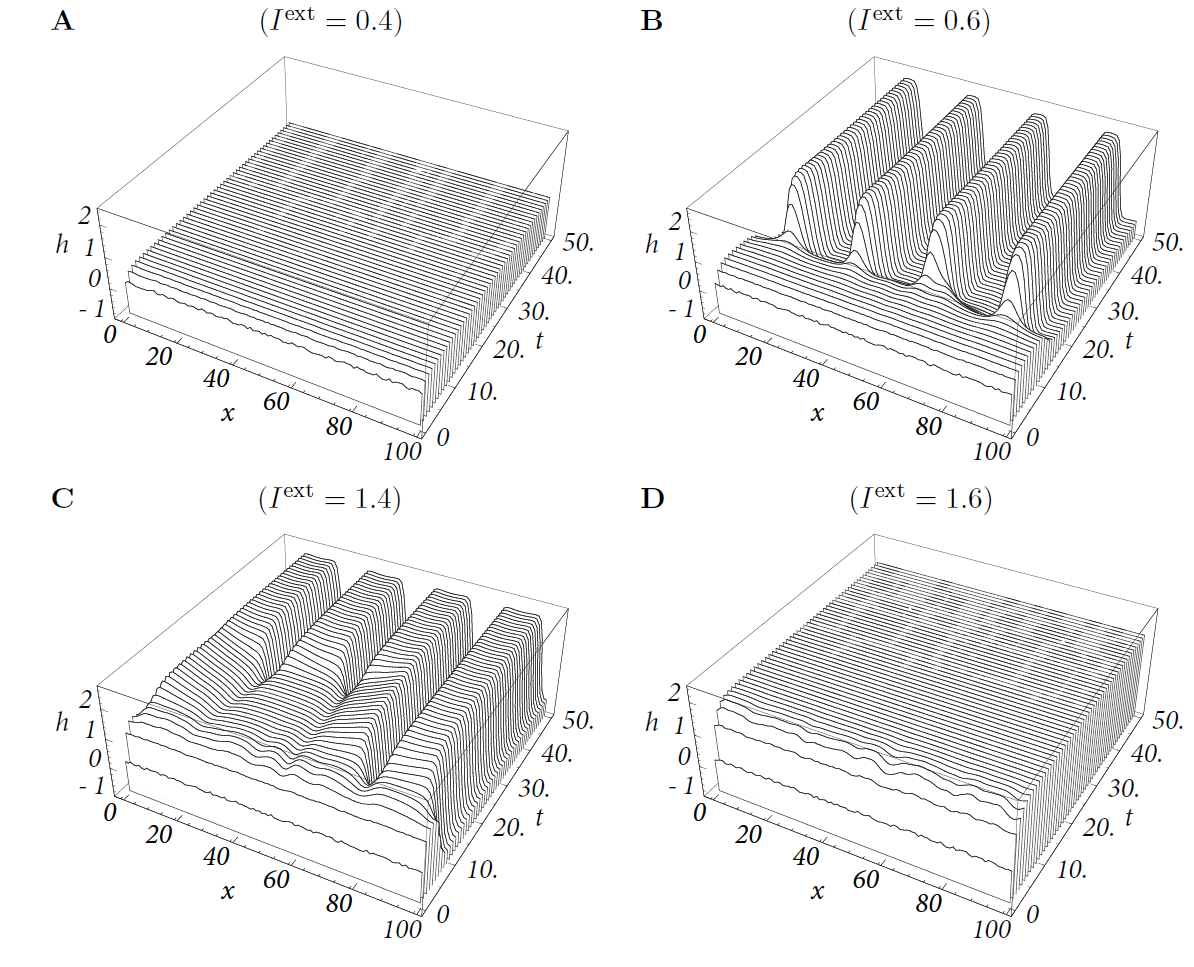 time
Week 11 – part 4:
11.1 Transients
       - sharp or slow
11.2  Spatial continuum
      - model connectivity
      - cortical connectivity
11.3  Solution types
         -  uniform solution
         - bump solution
11.4. Perception
11.5. Head direction cells
Biological Modeling of Neural Networks:
Week 11 – Continuum models:
Cortical fields and perception
Wulfram Gerstner
EPFL, Lausanne, Switzerland
[Speaker Notes: Lecture 11:]
Week 11-part 5:   uniform/input driven solution
Field Equations:
Wilson and Cowan, 1972
Basic phenomenology
I. Edge enhancement
A(x)
Weaker lateral connectivity
Possible interpretation
  of visual cortex  cells:
      contrast enhancement in
          - orientation
          - location
0
I(x)
Continuum models: grid illusion
Continuum models: Mach Bands
Week 11-part 4: Field models and Perception
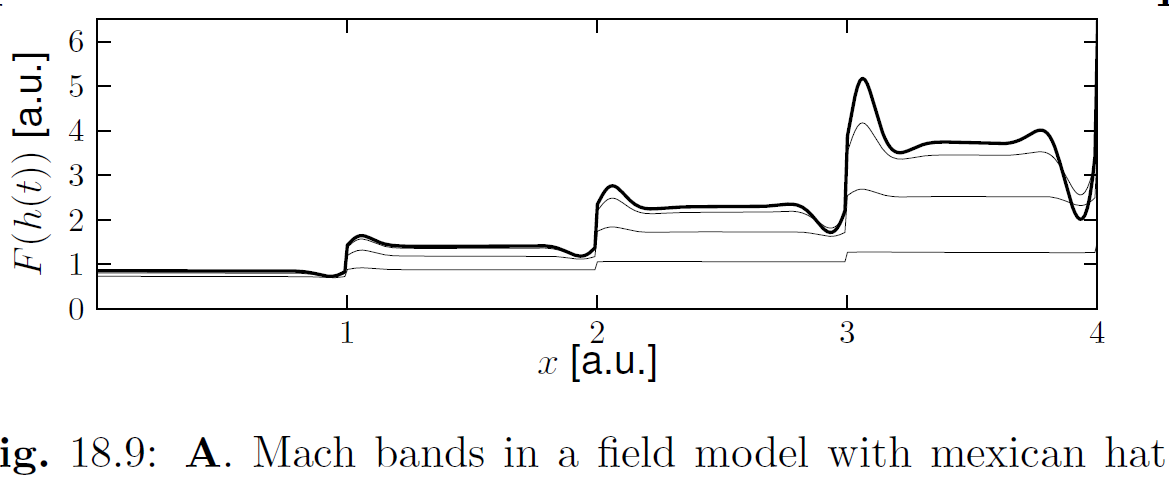 Week 11-part 4: Field models and Perception
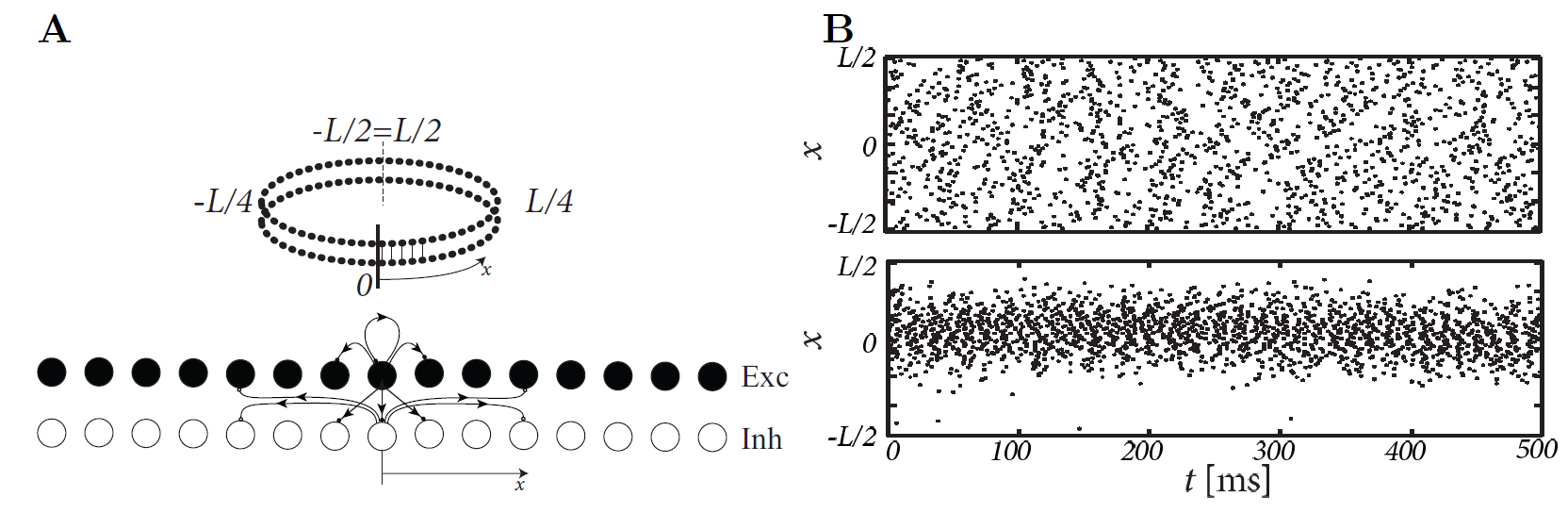 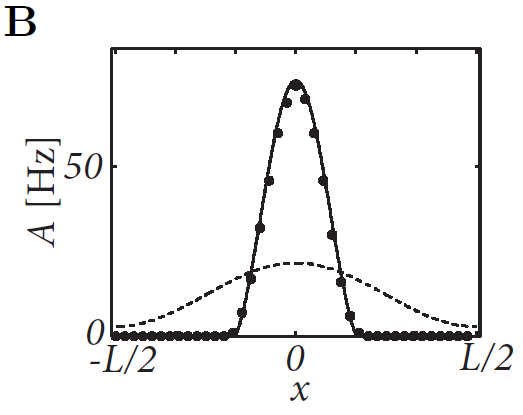 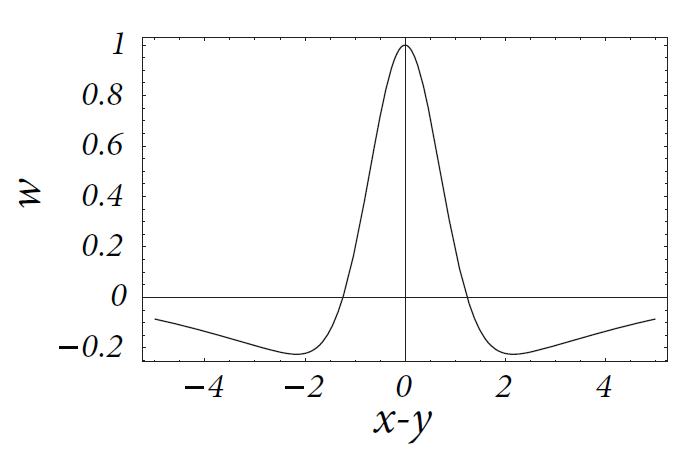 Week 11-part 4: Field models and Perception
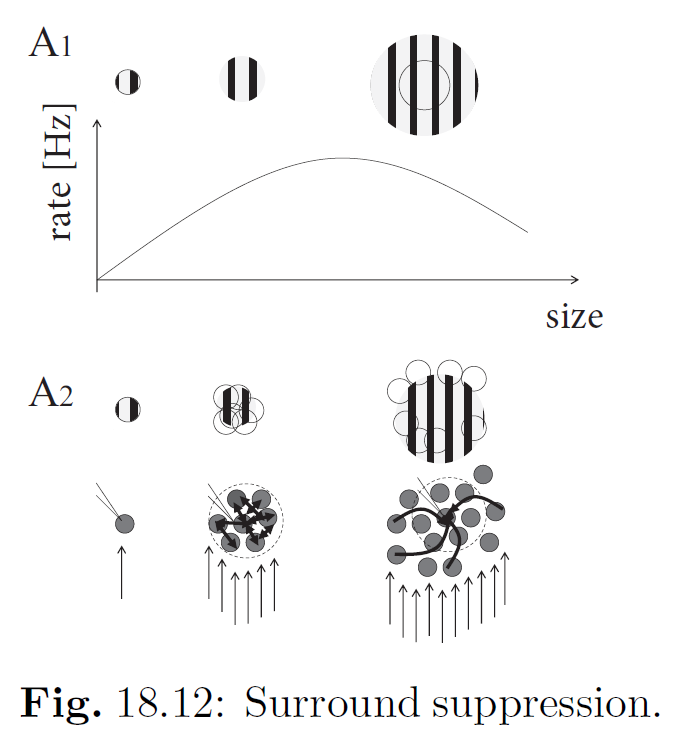 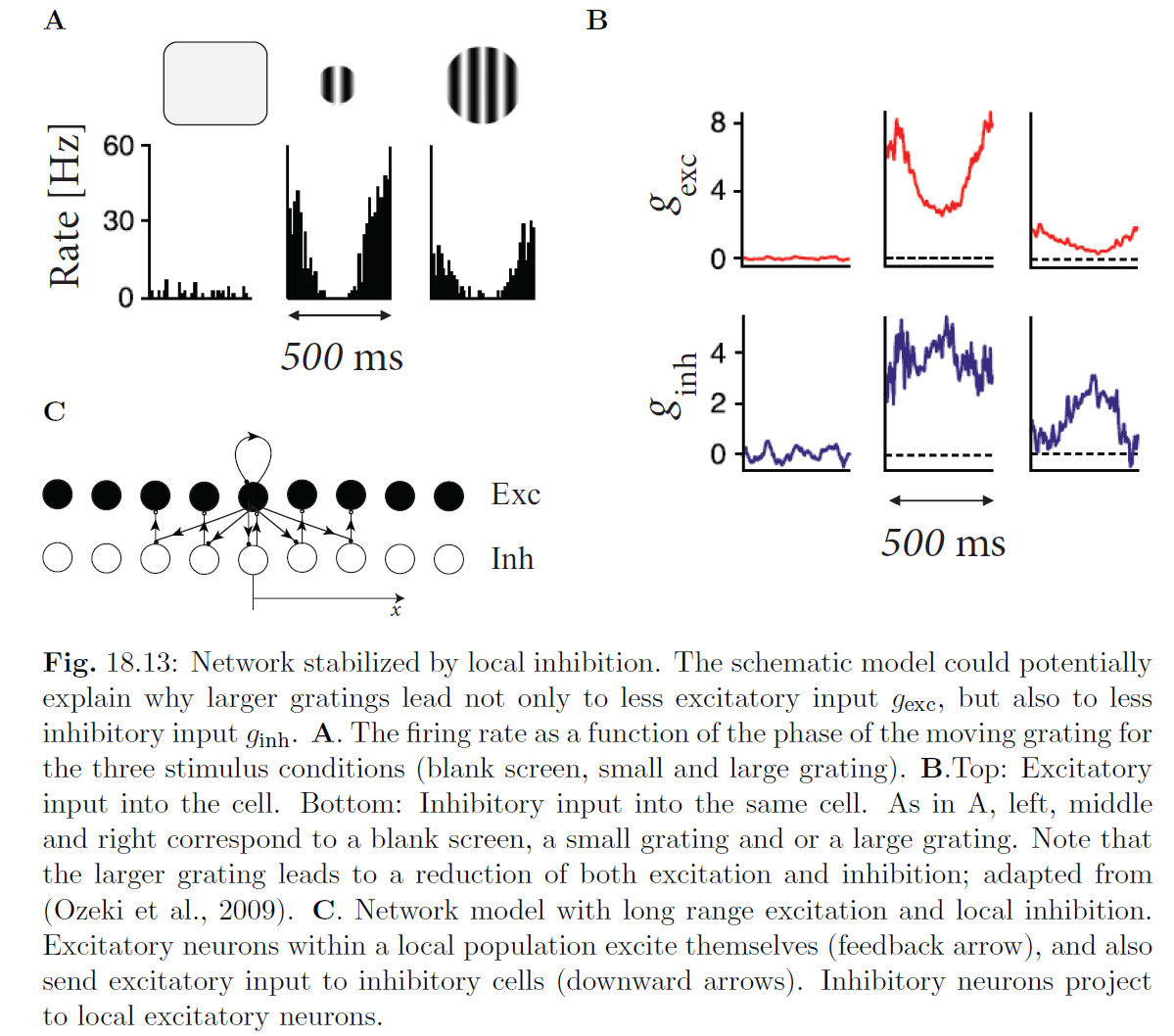 Week 11 – part 5:
11.1 Transients
       - sharp or slow
11.2  Spatial continuum
      - model connectivity
      - cortical connectivity
11.3  Solution types
         -  uniform solution
         - bump solution
11.4. Perception
11.5. Head direction cells
Biological Modeling of Neural Networks:
Week 11 – Continuum models:
Cortical fields and perception
Wulfram Gerstner
EPFL, Lausanne, Switzerland
[Speaker Notes: Lecture 11:]
Week 11-part 5:   Bump solution
Basic phenomenology
II: Bump formation
A
strong lateral connectivity
Possible interpretation
  of head direction cells:
   always some cells active
    indicate current orientation
0
Week 11-part 5:   Hippocampal place cells
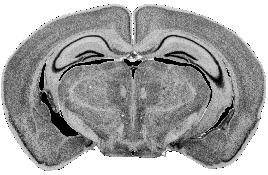 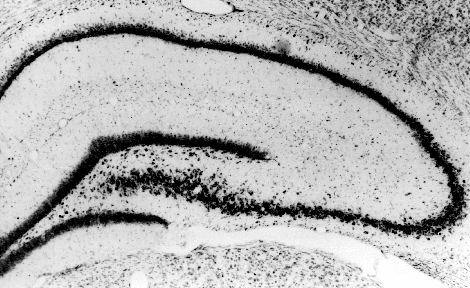 CA1
CA3
DG
electrode
Place fields
synapses
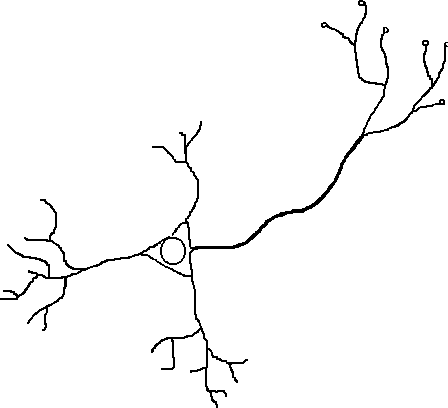 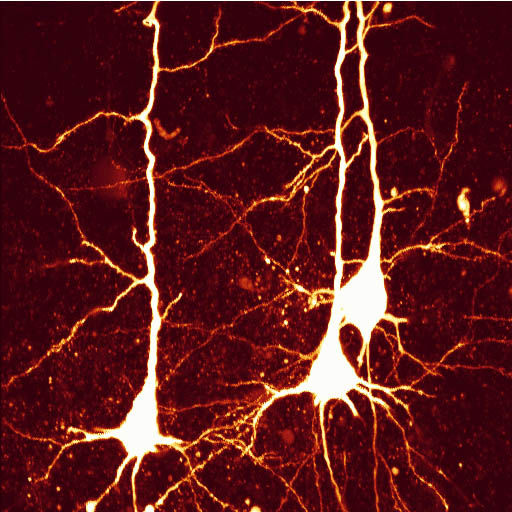 axon
soma
dendrites
pyramidal cells
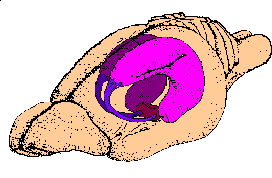 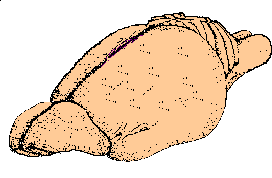 rat brain
Week 11-part 5:   Hippocampal place cells
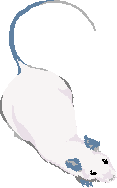 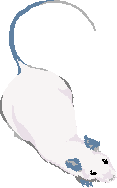 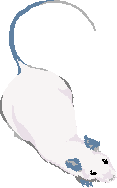 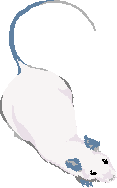 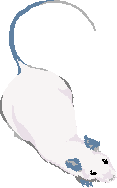 Main property: encoding the animal’s  location
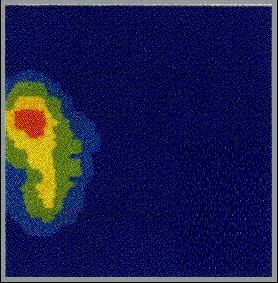 place field
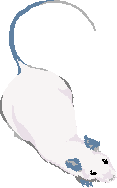 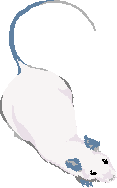 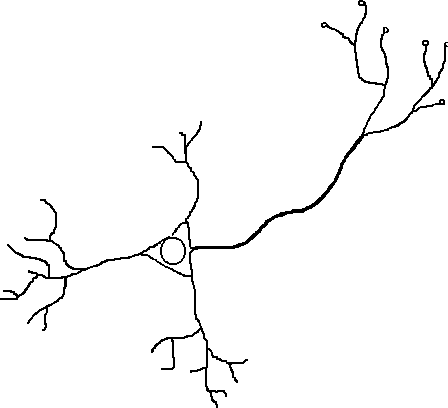 Week 11-part 5:   Head direction cells
r  (q)
i
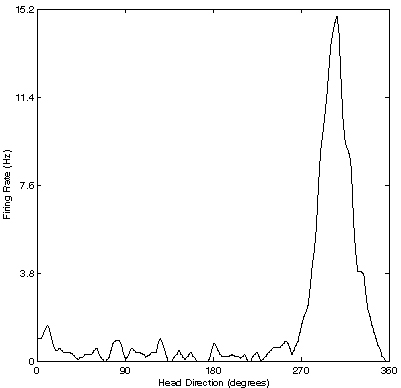 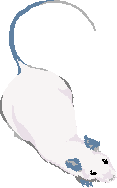 F
q
q
q
i
Preferred firing direction
Main property: encoding the animal ’s  heading
Week 11-part 5:   Head direction cells
90
r  (q)
i
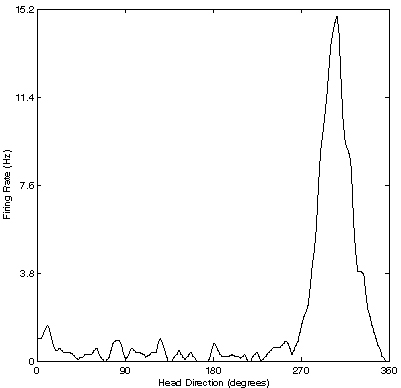 180
0
300
270
q
q
i
Preferred firing direction
Main property: encoding the animal ’s allocentric heading
Week 11-part 5:   Head direction cells
Week 11-Continuum models
11.1 Transients
       - sharp or slow
11.2  Spatial continuum
      - model connectivity
      - cortical connectivity
11.3  Solution types
         -  uniform solution
         - bump solution
11.4. Perception
11.5. Head direction cells
The END
[Speaker Notes: Lecture 11:]